Military Psychology Ch. 1
Disclaimer
Information and opinions expressed by Maj Dhillon and other military/government employees providing lectures are not intended/should not be taken as representing the policies and views of the Department of Defense, its component services, or the US Government.
Military Psychology
The science and application of human behavior as it relates to the military.
Composed of 2 major areas: Clinical and Operational
Field developing from demand of an increasingly mobile and modern military
Psychology as Old as Warfare
General Patton, WWII deceived Luftwaffe on allies position, strategy and force strength
Trojan Horse
Sun Tzu, the Art of War—impact of length of conflict on troops
POW Propaganda during Korean War
History of Military Psychology (MP)
MP and psych in US are linked in growth/development
MP tends to grow in spurts based on mil and psych demands of each conflict
Formal psych only recently had a place in mil
Though clinical (document  disorders since Civil War), organizational (selection) , and operational (PSYOPS) concepts intertwined with development of war
http://www.psywarrior.com/DivideandConquer.html
Revolutionary War
Colonials employed PSYOP campaigns encouraging Red Coats to desert via leaflets.





Designed to cause rift between Os and Es.
Develop In-Group vs. Out-group w/in British ranks
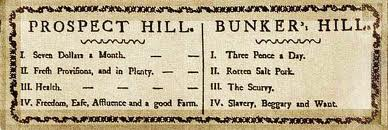 [Speaker Notes: The American position is mentioned at the left of the leaflet.
PROSPECT HILL
 I.    Seven dollars a month.II.   Fresh provisions, and in plenty.III.  Health.IV.  Freedom, ease, affluence, and a good farm.
This is contrasted against that British position.
BUNKER HILL
 I.    Three pence a day.II.   Rotten salt pork.III.  The scurvy.IV.  Slavery, beggary and want.]
Civil War (1861-1865)
United States Government Hospital for the Insane established in 1850s
First time efforts made to address impact of war and combat on soldiers
First time docs treated conditions like phantom limb pain, acute/chronic mania, and suicidality
First recording of substance use disorders related to mil service—medical treatment for pain
Veterans treated at USGHI, cared for at home or, held in jail
World War I (1914-1918)
Official birth of MP
Yerkes (then APA pres), Cattell, Thorndike, Watson, and Hall convened to figure how psychology could help war effort
Yerkes commissioned as a major, by end of war 132 psychs in Division of Psychology at the Office of the Surgeon general
World War I (1914-1918)
First focused effort to screen recruits
Army Alpha (literate) Beta (illiterate)
Precursor to Weschler Adult Intelligence Scale
First time hundreds could be tested at one time
Emphasized need for standardized measures
Woodworth Personality Data Sheet utilized
Yerkes developed assessment/selection process for officers and special assignments
Psych testing potential grabbed attention of private industry
World War I (1914-1918)
Neurosurgery specialty established, yielding need for cognitive rehabilitation 
Aviation Psychology born—screening for pilots most likely to complete training and avoid accidents
Successful pilots: high levels of intelligence, emotionally stable, perception of tilt (vestibular sensitivity) and mental alertness
World War I (1914-1918)
War neuroses identified (“Shell Shock” signature injury)
Appropriate treatment recognized as cognitive restructuring
Long before cognitive theory formally developed
Forward psychiatry used based on Proximity, Immediacy, Expectancy (PIE) approach
PIE provides foundation for today’s versions of combat stress interventions
World War I (1914-1918)
WWI marks first organized use of chemical weapons 
Mustard Gas
“Gas Hysteria” observed for the first time as a psychological response to the chemical weapon threat
World War II (1939-1945)
Influx of German and Jewish psychologists
APA Division 19—Military Psychology
Psychologists in all branches of military and departments of Veterans Affairs, Commerce, National Research Council, and Psychological Warfare Services
Psychological selection used for operatives of Office of Strategic Services (now CIA)
World War II (1939-1945)
MP application in a variety of areas
Edwin Boring’s Psychology for the Fighting Man (1943) a practical guide, importance of basic needs, morale, adjustment to mil service
Dearth of forward mental health
Over reliance on screening
Army General Classification Test
Increased use of personality measures and first use of MMPI
40% early discharges due to combat fatigue
Solidified necessity of forward mental health treatment and preparation for mental health casualties stateside
[Speaker Notes: Areas: selection, performance, morale, training, adjustment, social relations, opinion & propaganda]
World War II (1939-1945)
Inadequate diagnostic system led to eventual Diagnostic and Statistical Manual of Mental Disorders
Surge in head trauma led to significant developments in neuropsychology
Field did not re-emerge until 20-30 years later with increase head injuries due to car accidents
1941 Army Air Force Aviation Psychology Program—selection, man-machine interface
Not enough MDs to go around so 1st time MPs used in clinical capacity
Psych internships: 1946 in VA & 1949 in Army
1947 MP get permanent AD status, USAF is its own branch
Korean War (1950-1953)
MPs in combat zones, ship, overseas
Prisoner of War issues
Brainwashing, propaganda, torture, malnourishment, inhumane treatment
Major developments in survival schools
Poorly planned Mental Health treatment at frontlines=25% of troops were psych casualties
After use of combat stress management, 80-90% return to duty (RTD)
Korean War (1950-1953)
Army and AF developed technical manual for MPs
Continued work on selection for specific jobs and officers
After war, Army focused on studying motivation, leadership, morale & psych warfare
AF and Navy established research centers focused on human engineering for performance enhancement in a variety of environments, human conditions, stressors, and equipment
Vietnam War (1955-1973)
1968 Armed Services Vocational Aptitude Battery (ASVAB) 
Aptitude tool, influences technical training field
Considered a reliable source of premorbid intellectual functioning
Forward MH utiized
Vietnam War (1955-1973)
Service member population
Environment
Involuntary
Lower SES, uneducated
More character disorders
High rates of substance use problems
Poor unit cohesion—deployed individually
High PTSD rates  post war
Popular opinion:
 highly tolerant of drug use
Unsupportive of troops
Jungle warfare
Horrific POW treatment
Military lacked response to noncombat critical incidents
Operation Desert Shield/Desert Storm(1990-1991)
High numbers of enemy encounters
Exposure to: Possible chem/bio weapons, Toxic substances, desert climate/wildlife,
Inoculations
Low hygiene opportunity
Forward MH care
First psych on Navy ship
Operation Desert Shield/Desert Storm(1990-1991)
Gulf War Syndrome
Unexplained symptoms
Possibly due to inoculations, toxic substances, psychological trauma
Controversial
Conclusion: symptoms due to service member attributions of symptoms and previous psychological distress
[Speaker Notes: Attribution they were exposed to toxic agents or symptoms caused by innoculations]
Peacekeeping Operations
Somalia, Haiti, Bosnia
Similar to combat operations
Unhygienic conditions, unfriendly nationals, come under fire, separated from family, relationship problems
Those with pre-existing mental health, substance use problems have increased suicide risk
Operational stress support for prevention, symptom management, treatment, critical incident stress management, outreach to destigmatize help-seeking behavior
Operations Iraqi/Enduring Freedom
Psychologists operational roles expanded
Support for conventional and special forces units
Command consultation, selection, prevention, family support
Psychologists deployed to main and forward operating bases (FOBs)
Personnel Recovery operations
MH focus on prevention, focused treatment (short term, empirically validated), command involvement/unit support